Committee Focus
Sustainability Operations
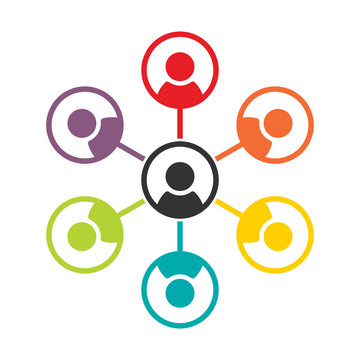 Carbon Neutral Campus
Travel and Scope 3 emissions
Divestment
Sustainable Operations - Updates
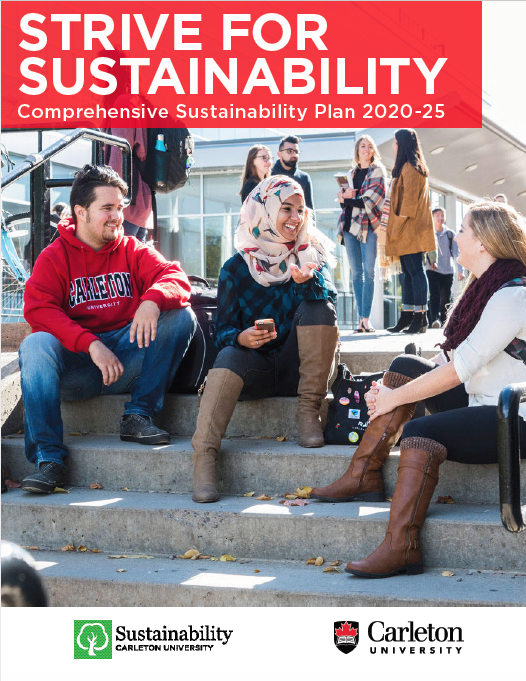 Sustainability Plans
AASHE Gold STARS 
Carbon Savings 
Divestment
UI Green Metric
Carbon Neutral
Travel
Cycling Promotions
Secure Parking
Electric Vehicle Charging
E-Scooters
Campus Connections 
Scope 3 emissions
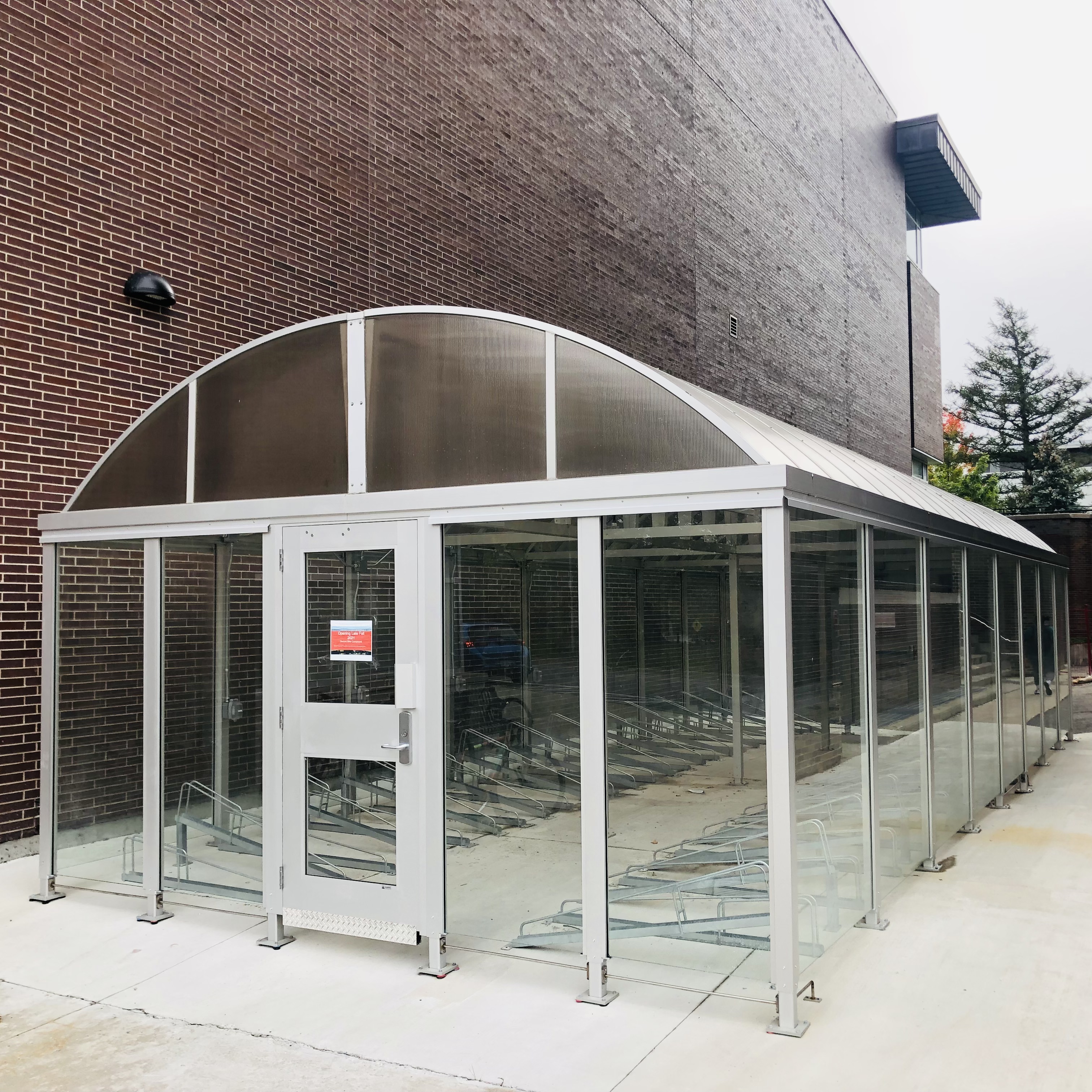 Scope 3 emissions
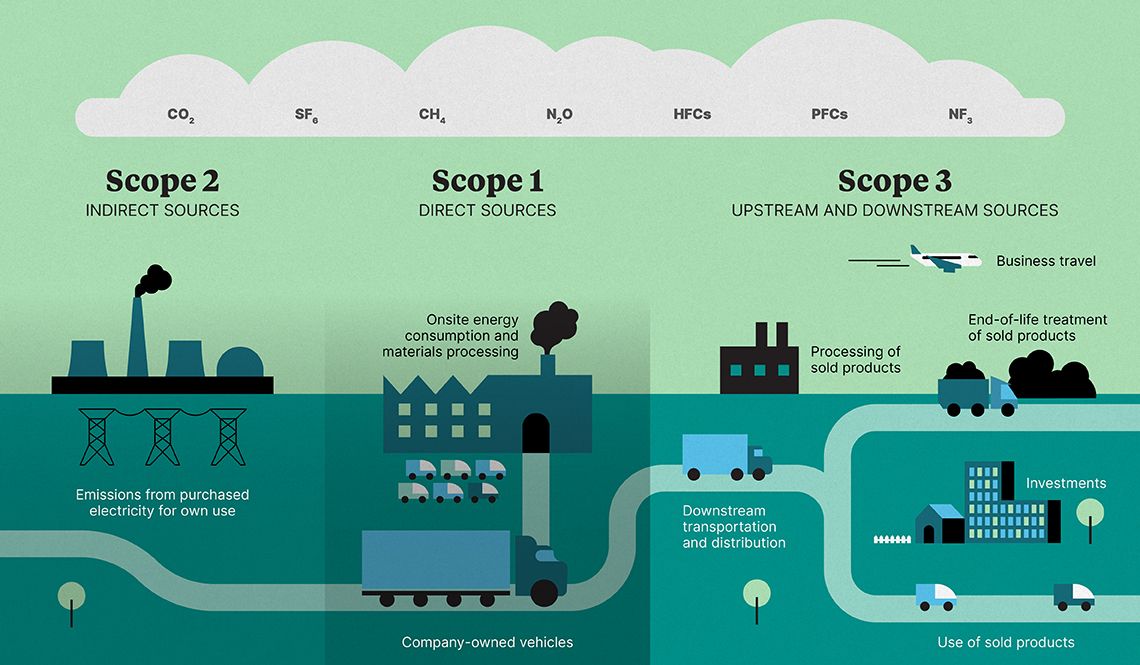 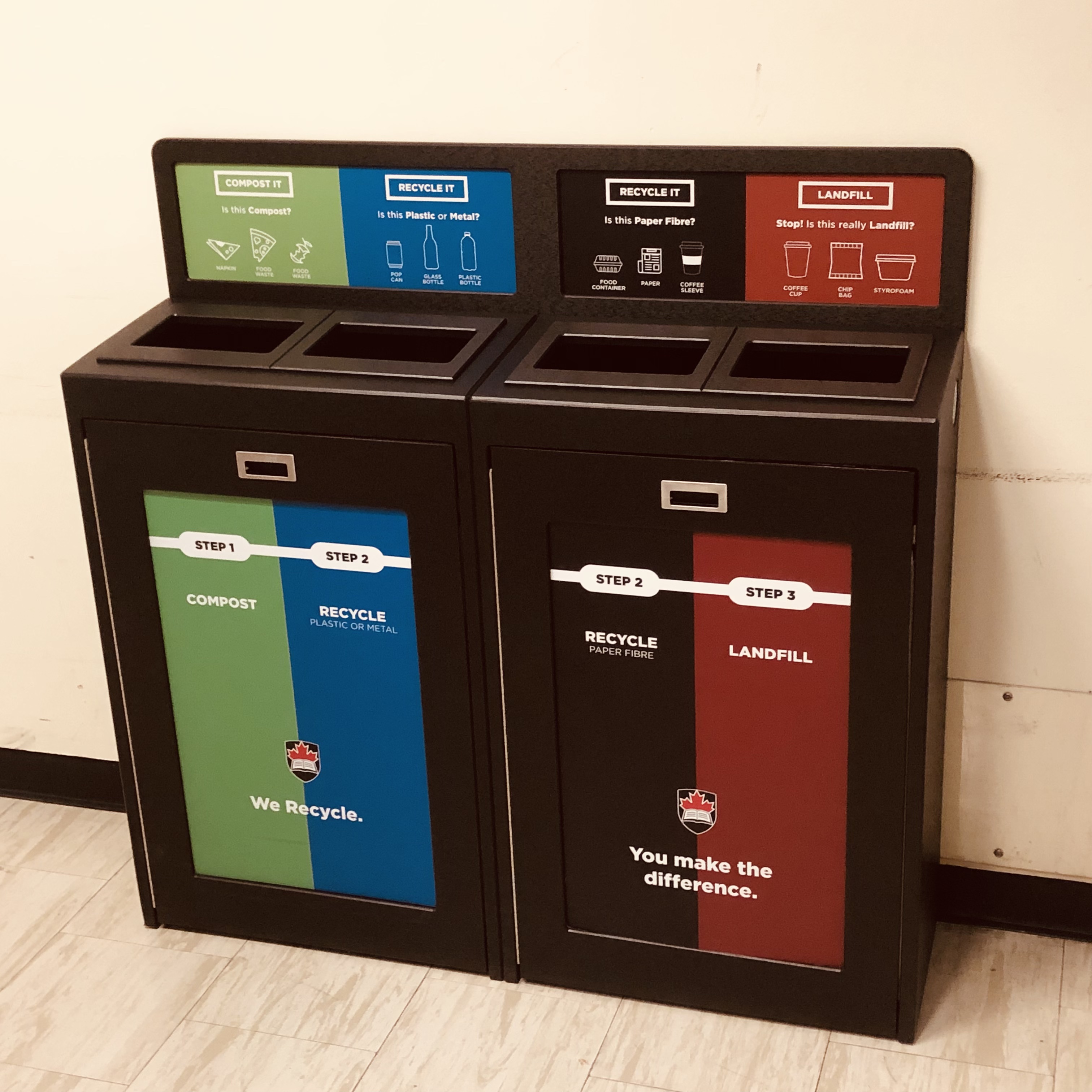 Waste
Recycling App 
New Bins
New waste contract
Office bins
Waste packaging
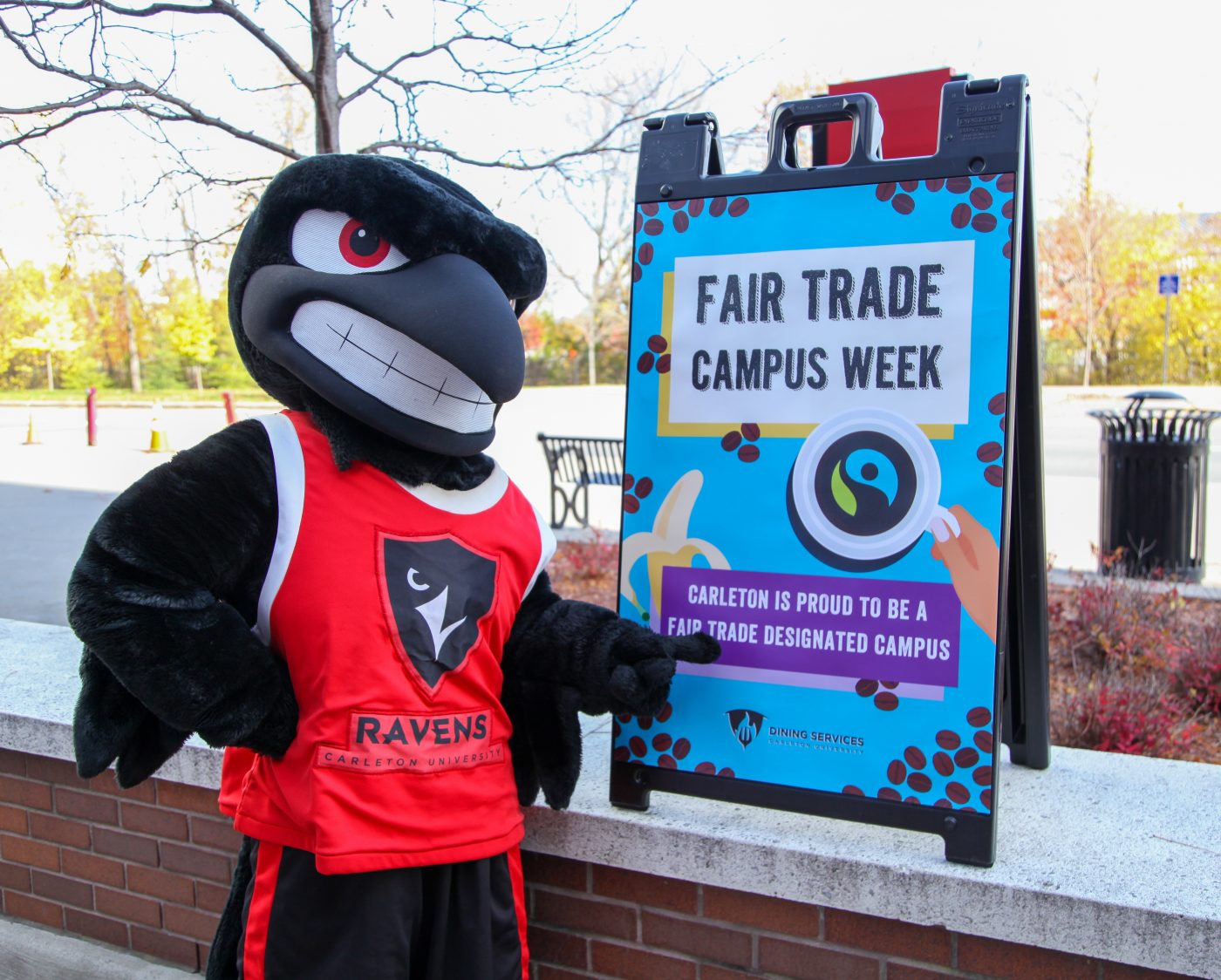 Dining
Fairtrade Certification
Green Restaurant
Sustainable Fish
Meal Donations
Local Sourcing
Buildings
Green Globes
Passive House Design
Bird friendly 
Green Space upgrades
Outdoor Space
Campus Master Plan
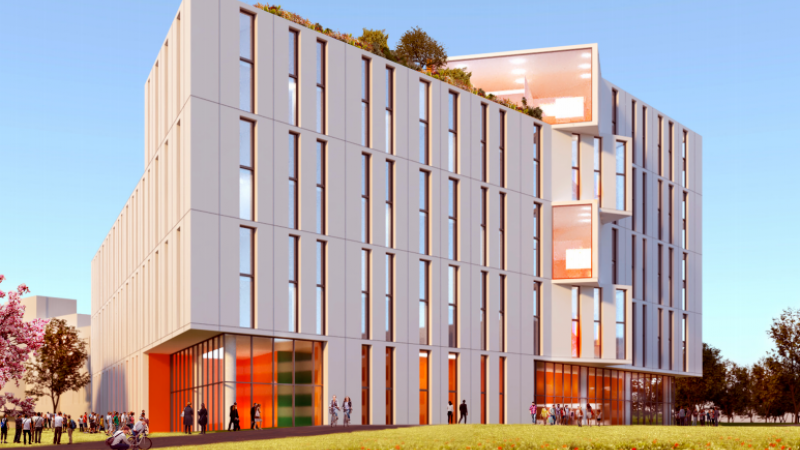 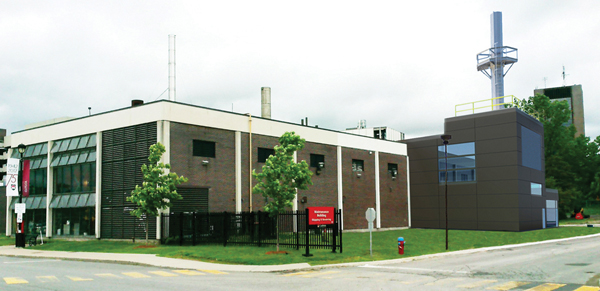 Energy
Carbon Neutral by 2050
Annual savings 
Co-Generation Plant 
LED Lighting 
Electrical Infrastructure
PV and Battery Energy Storage
Thermal Heating
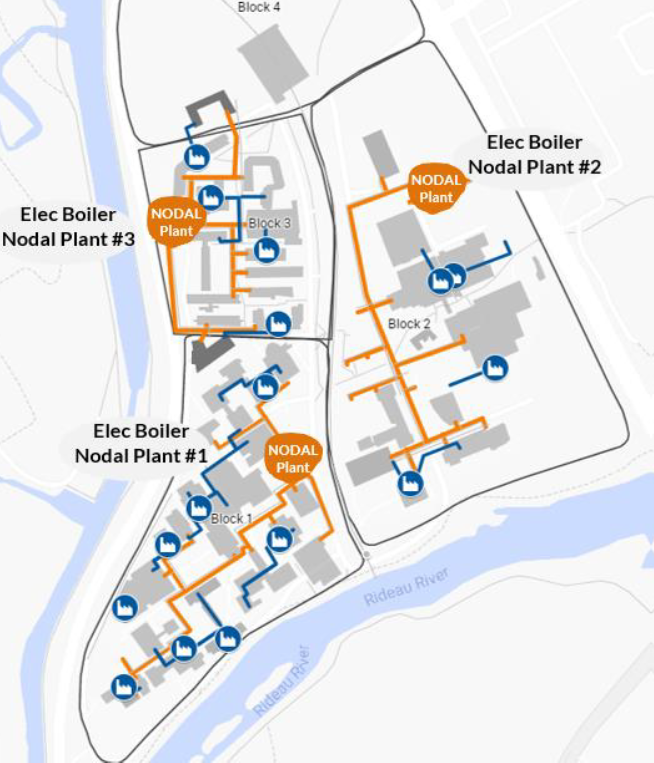 Nodal heating plants generate low temperature hot water, distributed for heating purposes.
Thermal Energy Storage (TES) tanks would reduce campus heating demand and provide energy cost savings.
Retrofit buildings to accept low temperature hot water.
Electrification reduces carbon emissions by 80%.